Organization Readiness Self-Assessment
Organizational Readiness Self-Assessment
Introduction
Change is hard and people and organizations respond to it in different ways. But change is inevitable, especially when transformation requires new ways of engaging with customers, employees and  technologies.  So how can you help better prepare yourself  to achieve your primary goals and business outcomes?  Organizational Readiness Self-Assessment
Current State
Transition
Future State
Change Effort
Is the transition from a current state to a future state
The condition at the time the change is initiated
The condition at the time when the benefits have been realized
2
Genesys confidential and proprietary information. Unauthorized disclosure is prohibited.
Organizational Readiness Self-Assessment
Overview
The Organizational Readiness Self-Assessment tool is a means to assess and evaluate your preparedness and awareness for change across 7 components for successful change  
Vision
Sponsorship
Measures
Change Team
Communications
Stakeholders
Training
3
Genesys confidential and proprietary information. Unauthorized disclosure is prohibited.
Organizational Readiness Self-Assessment
Components
4
Genesys confidential and proprietary information. Unauthorized disclosure is prohibited.
Organizational Readiness Self-Assessment
For each question, enter the number that best represents your organization’s current state
Select one of the following from the drop-down list in the cell
1 = Strongly Disagree
2 = Disagree
3 = Neutral
4 = Somewhat Agree
5 = Agree
6 = Strongly Agree
5
Genesys confidential and proprietary information. Unauthorized disclosure is prohibited.
Organizational Readiness Self-Assessment
Arrangement of Questionnaire
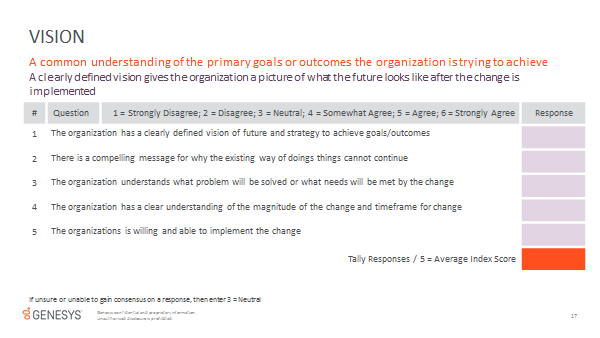 Component
Definition
Description
Scale (Response)
Enter Scores
Questions
Calculate Score
6
Genesys confidential and proprietary information. Unauthorized disclosure is prohibited.
Organizational Readiness Self-Assessment
Instructions
Open Excel File
Begin with TAB = Directions
Enter your company’s name
Enter the date 
Proceed to TAB = Questionnaire 
Each question, select a response from the drop-down list in the cell
A response is required for all questions
Once you have completed all 7 components, proceed to TAB = Report
7
Genesys confidential and proprietary information. Unauthorized disclosure is prohibited.
Organizational Readiness Self-Assessment
Tab = Report
The excel tool will generate a report, based on your inputs, which includes the following:
Index
Status
Explanation
Evaluation
Outputs
Results
Summary
Details
Questionnaire
If you would like a copy, please select file/print
8
Genesys confidential and proprietary information. Unauthorized disclosure is prohibited.
Organizational Readiness Self-Assessment
Assessment
Identify Barrier Points and Prioritize
A score of 4 or less indicates the organization is not fully prepared and should spend efforts to amend
Overall Readiness
Component
Questions
9
Genesys confidential and proprietary information. Unauthorized disclosure is prohibited.
Thank You